Comparing Soft Actuators for
Enhancing MRI Pituitary Tumor Detection
By
Demetris Coleman
Auburn University
Pituitary Tumors
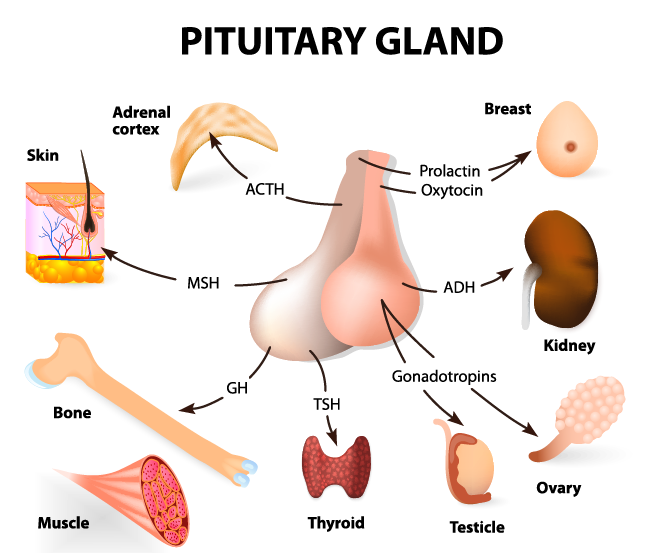 Symptoms
Menstrual cycle changes

Erectile dysfunction

Production of breast milk by a woman who has not given birth

Accelerated or stunted growth in a child or teenager

Growth of the hands, feet, forehead and jaw in adults
Figure 1: Pituitary gland and parts of the body controlled by it
More Background
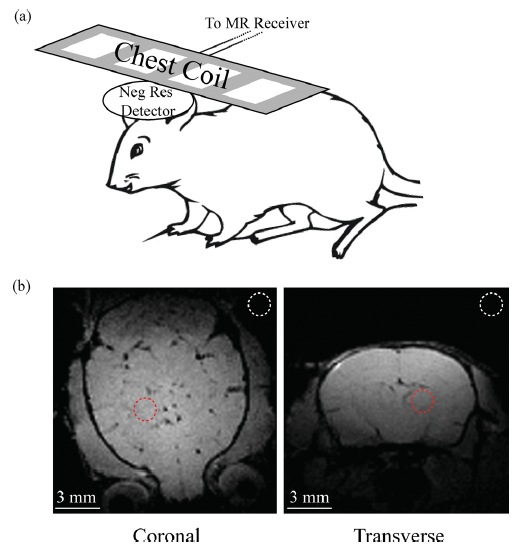 In 2015, Dr. Chunqi Qian et al improved on a passive coil using inductive coupling that could show a localized image in an MRI machine.
RQ:  Can we make a biomaterial to safely place a coil in the sphenoid sinus to better detect pituitary tumors?
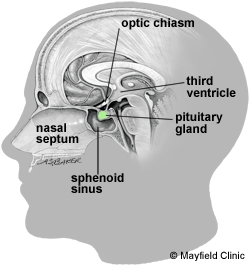 Figure 2: Depiction of coil used on rat (a), and MRI scans of rat brain (b)
More specifically… A material that:
can safely enter the human body 
fit through the nasal cavities
will not affect MRI machine imaging
place a coil near the pituitary tumor
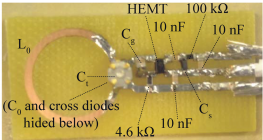 Figure 3: Coil from Dr. Qian et al, 2015 (left) and Sphenoid sinus in relation to Pituitary gland (right).
Methods and Materials
Shape Memory Polymer (SMP)
3D printed
Carbon Nanotube (CNT-SMP composite)
Pneumatic Actuators (PNA)
Select  Material 
Fabricate
Large models for proof of concept
Test small model in replica of nasal structure
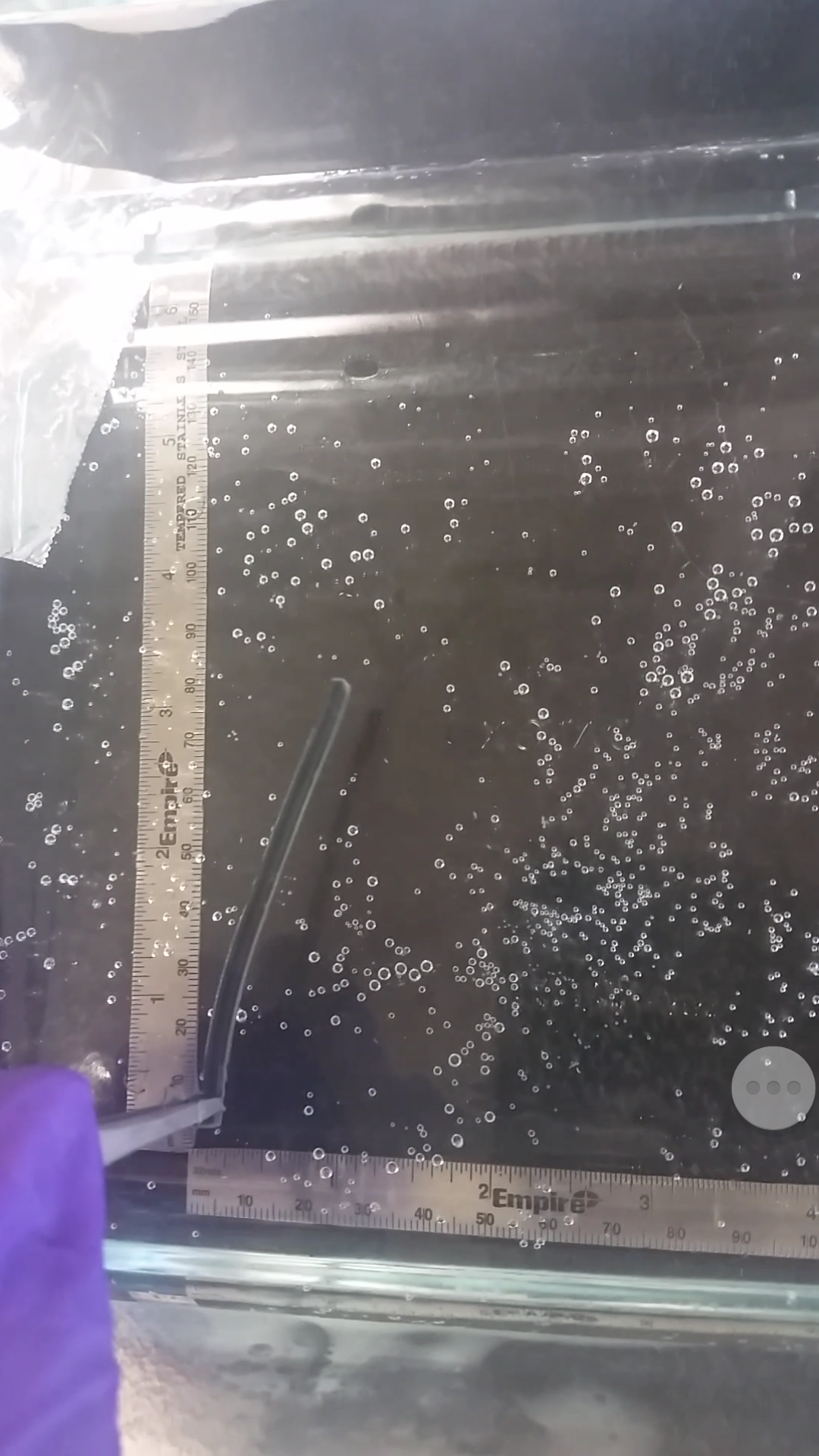 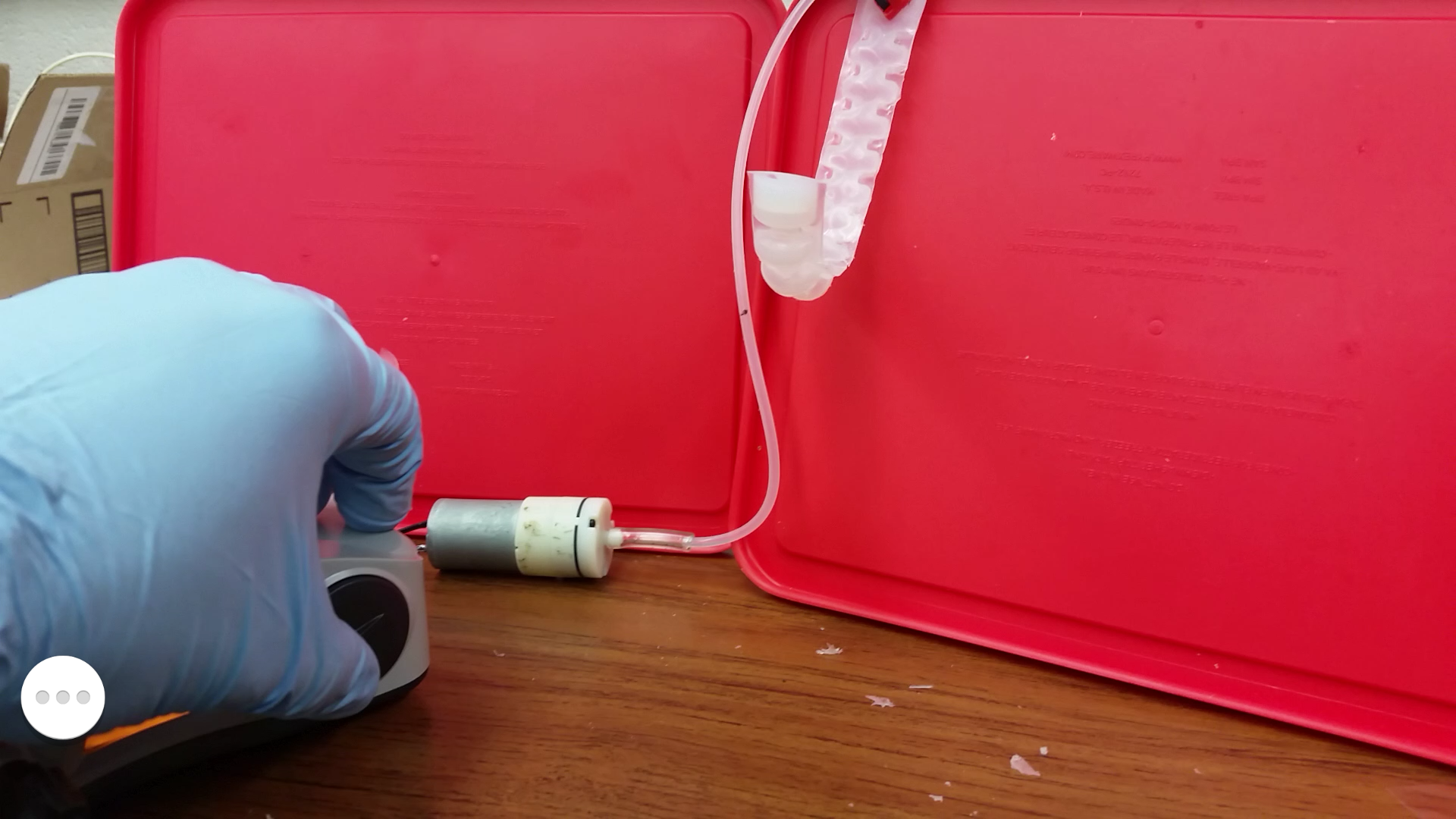 Figure 4: 3D Printed SMP actuated in 70 °C water bath
Figure 5: PNA being actuated by electric pump
Details of Testing
Table 1: Measurements and Variables of Interest
Results
Conclusion
Table 2: Evaluating which material would be best for the task
Future Work
Hardness and Elasticity Measurements for Tissue and Cartilage

Materials that mimic the cartilage and tissue

Alternative destinations and areas of interest

Expandable Coil

Improve Model
References
[1] "What are pituitary tumors? | American Cancer Society", Cancer.org, 2016. [Online]. Available: http://www.cancer.org/cancer/pituitarytumors/detailedguide/pituitary-tumors-what-is-pituitary-tumor. [Accessed: 27- Jun- 2016].
[2] "Pituitary Tumors | Johns Hopkins Medicine Health Library", Hopkinsmedicine.org, 2016. [Online]. Available: http://www.hopkinsmedicine.org/healthlibrary/conditions/endocrinology/pituitary_tumors_85,P00424/. [Accessed: 27- Jun- 2016].
[3] C. Qian, Q. Duan, S. Dodd, A. Koretsky and J. Murphy-Boesch, "Sensitivity Enhancement of an Inductively Coupled Local Detector Using a HEMT-Based Current Amplifier", Magnetic Resonance in Medicine, vol. 75, no. 6, pp. 2573-2578, 2015.
[4] J. Leng, X. Lan, Y. Liu and S. Du, "Shape-memory polymers and their composites: Stimulus methods and applications", Progress in Materials Science, vol. 56, no. 7, pp. 1077-1135, 2011.
[5] K. Yu, Y. Liu and J. Leng, "Shape memory polymer/CNT composites and their microwave induced shape memory behaviors", RSC Adv., vol. 4, no. 6, pp. 2961-2968, 2014.
[6] S. Wakimoto, K. Ogura, K. Suzumori and Y. Nishioka, "Miniature Soft Hand with Curling Rubber Pneumatic Actuators", Robotics and Automation, pp. 556 - 561, 2009.
[7] J. Wu, C. Yuan, Z. Ding, M. Isakov, Y. Mao, T. Wang, M. Dunn and H. Qi, "Multi-shape active composites by 3D printing of digital shape memory polymers", Sci. Rep., vol. 6, p. 24224, 2016.
[8] M. Spine, "Pituitary tumors, adenoma, craniopharyngioma, rathke cyst", Mayfieldclinic.com, 2016. [Online]. Available: http://www.mayfieldclinic.com/PE-Pit.htm#. [Accessed: 04- Jul- 2016].
Questions?